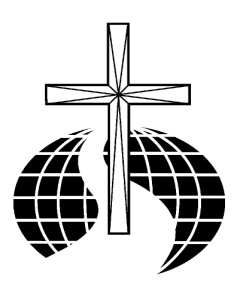 渥太華生命河靈糧堂
Ottawa River of life Christian Church
主日崇拜
Sunday Service
請預備我們的心來敬拜 神
Let’s prepare our hearts to worship God
崇拜時﹐請將手機關閉
Please turn off your cell phone
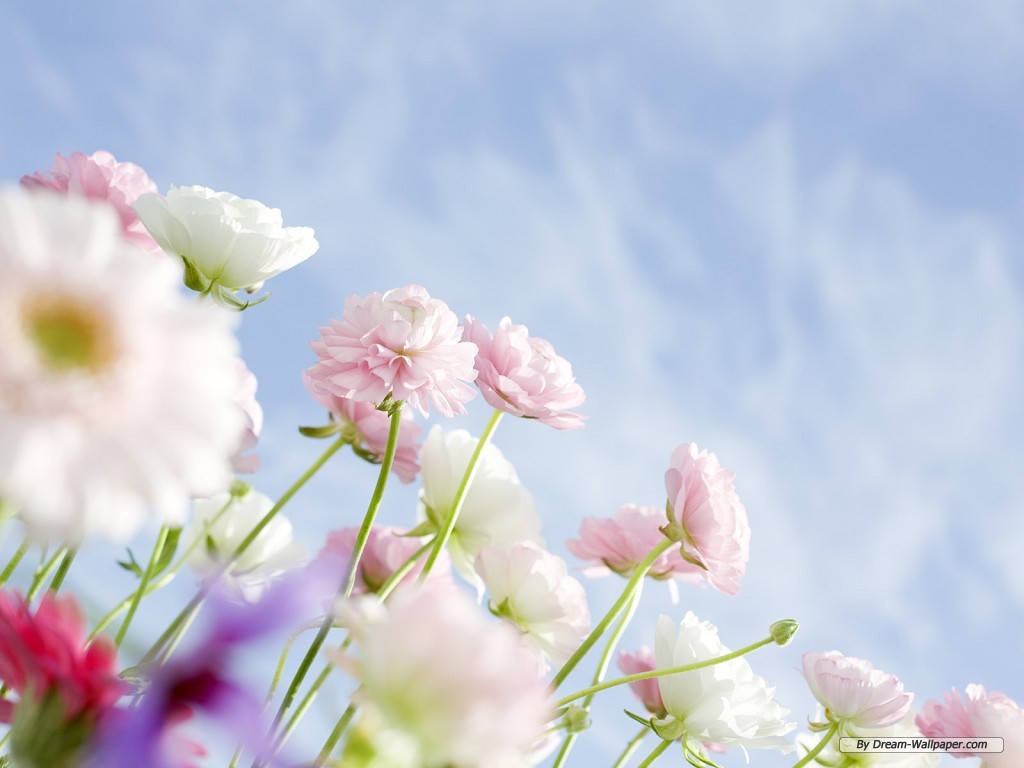 祝媽媽們
母親節快樂！
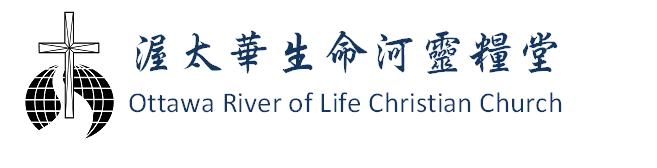 【豐盛的應許】
祢仰臉 保守祢所愛的
祢護庇 永遠不離不棄
祢將我 從淤泥裡捧起
放我在祢的手心
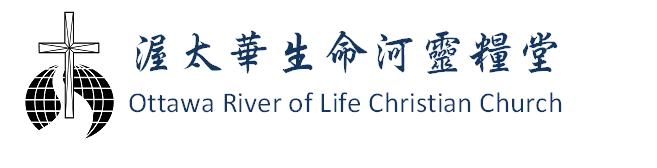 1/7
【豐盛的應許】
我憑著信心領取 祢豐盛的應許
世界也不能奪去 神美好的旨意
我憑著信心領取 祢恩典永不止息
看見美好應許成就 榮耀全都歸於祢
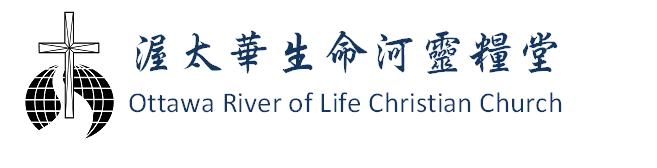 2/7
【豐盛的應許】
祢仰臉 保守祢所愛的
祢護庇 永遠不離不棄
祢將我 從淤泥裡捧起
放我在祢的手心
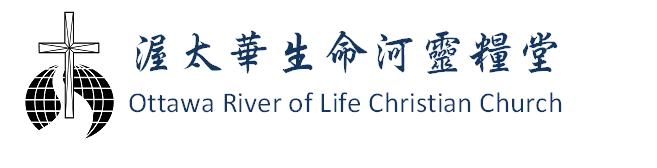 3/7
【豐盛的應許】
我憑著信心領取 祢豐盛的應許
世界也不能奪去 神美好的旨意
我憑著信心領取 祢恩典永不止息
看見美好應許成就 榮耀全都歸於祢
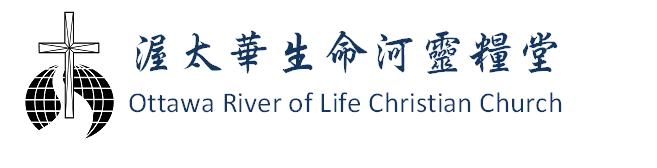 4/7
【豐盛的應許】
我等候主我相信 祢愛我永不放棄
世界也不能奪去 神美好的旨意
我等候主我相信 祢旨意高過我的
看見美好應許成就
我全心全意敬拜祢
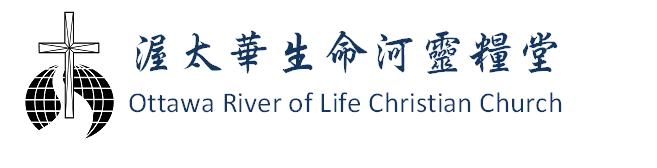 5/7
【豐盛的應許】
啦。。。。 啦。。。。
世界也不能奪去 神美好的旨意
我等候主我相信 祢旨意高過我的
看見美好應許成就
我全心全意敬拜祢
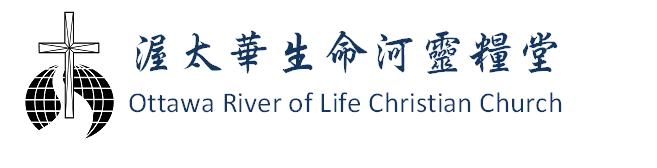 6/7
【豐盛的應許】
我等候主我相信 祢愛我永不放棄
世界也不能奪去 神美好的旨意
我等候主我相信 祢旨意高過我的
[看見美好應許成就
我全心全意敬拜祢] x2
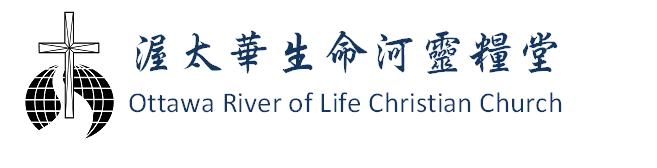 [7/7]
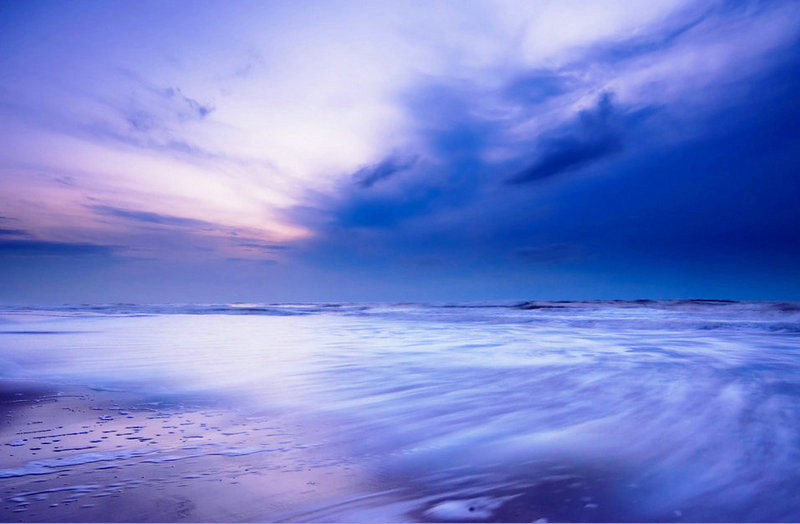 在你寶座前 有一道生命水流
我們進前來 謙卑等候領受
在你同在中 有滿足的喜樂
聖靈請你來 自由運行這地



聖靈的江河 1/5
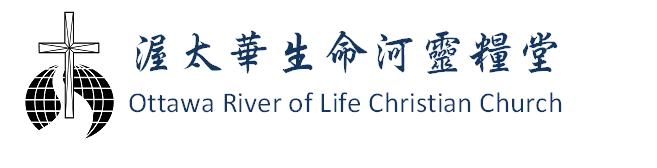 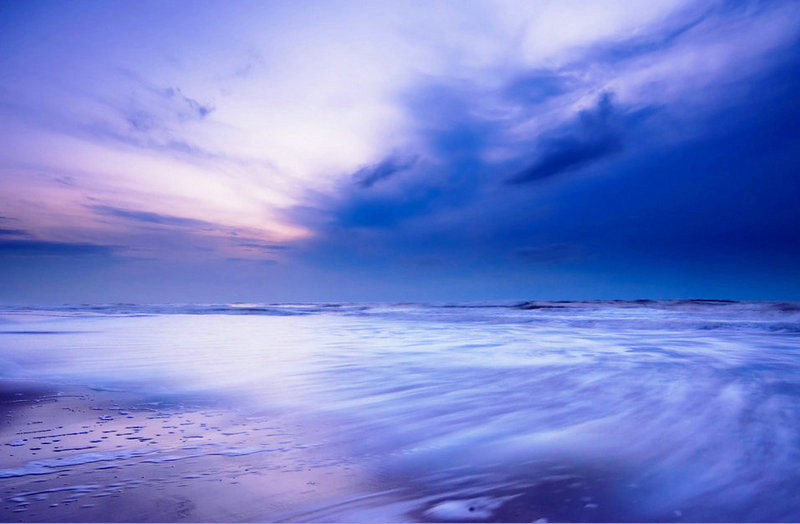 在你寶座前 有一道生命水流
我們進前來 謙卑等候領受
在你同在中 有滿足的喜樂
聖靈請你來 自由運行這地



聖靈的江河 2/5
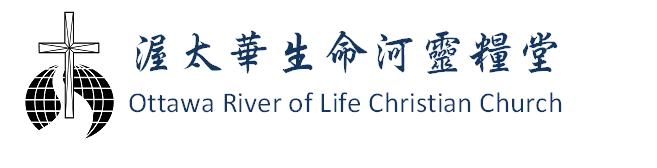 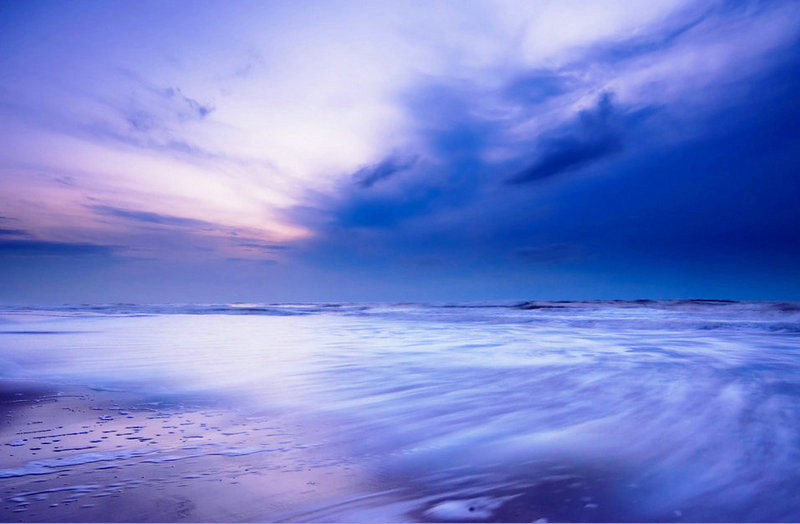 聖靈的江河流啊流
自由湧流在這地
在我的裏面 生命活水不停息
聖靈的江河自由湧流到無盡
我們歡迎你 聖靈我們愛你


聖靈的江河 3/5
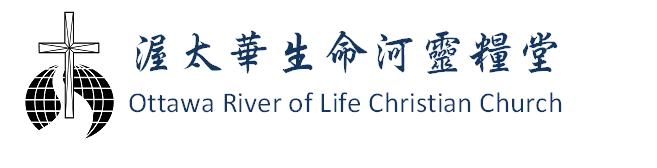 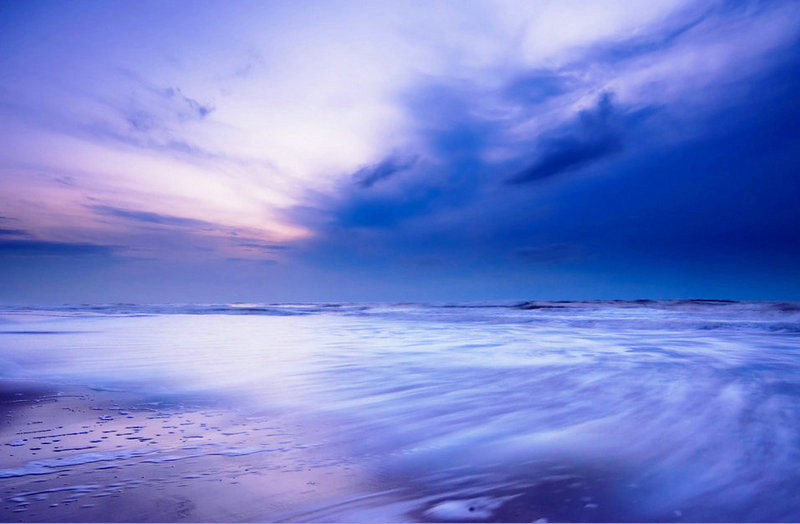 在你寶座前 有一道生命水流
我們進前來 謙卑等候領受
在你同在中 有滿足的喜樂
聖靈請你來 自由運行這地



聖靈的江河 4/5
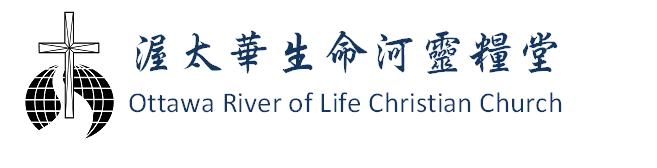 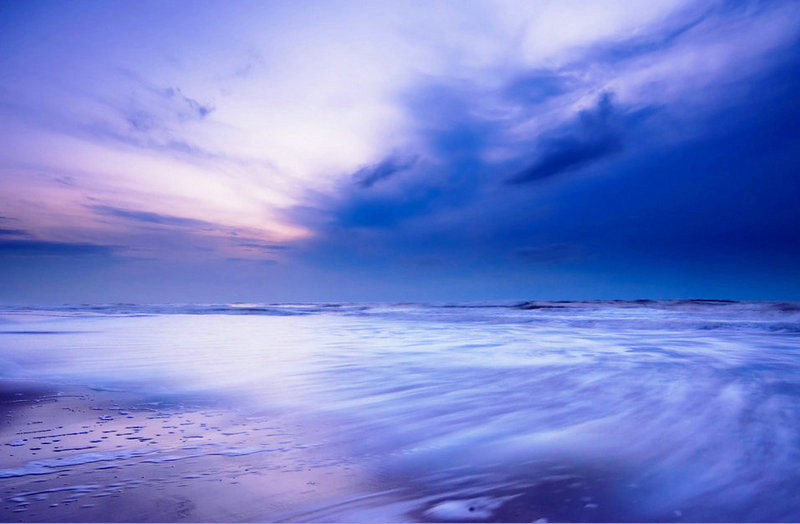 聖靈的江河流啊流
自由湧流在這地
在我的裏面 生命活水不停息
聖靈的江河自由湧流到無盡
我們歡迎你 聖靈我們愛你


聖靈的江河 5/5
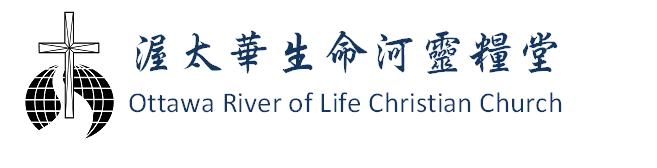 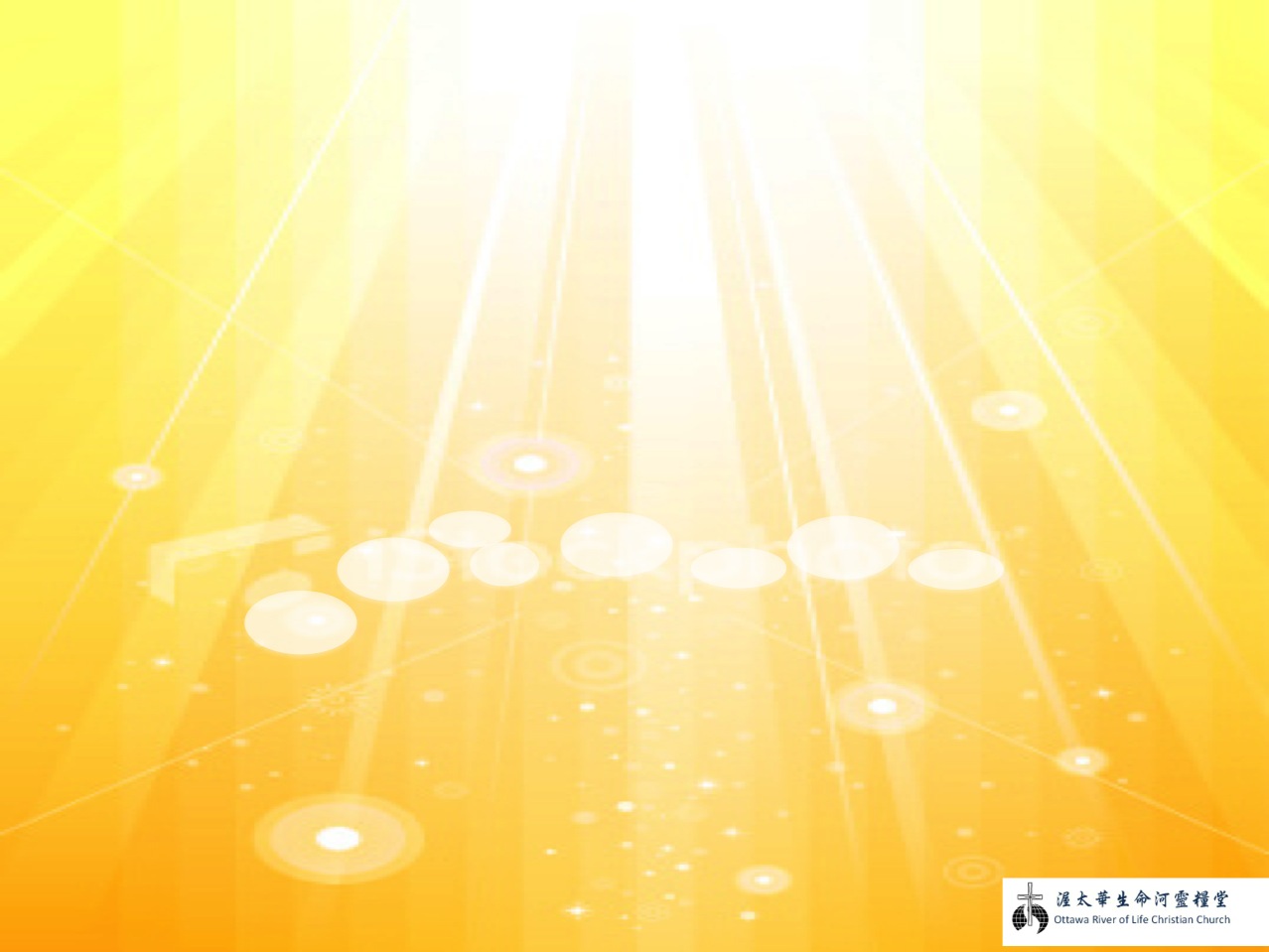 將天敞開 袮的榮耀降下來
將天敞開 袮的同在降下來 
將天敞開 袮的榮耀降下來
萬國讚嘆袮 袮是榮耀君王 

將天敞開 1/9
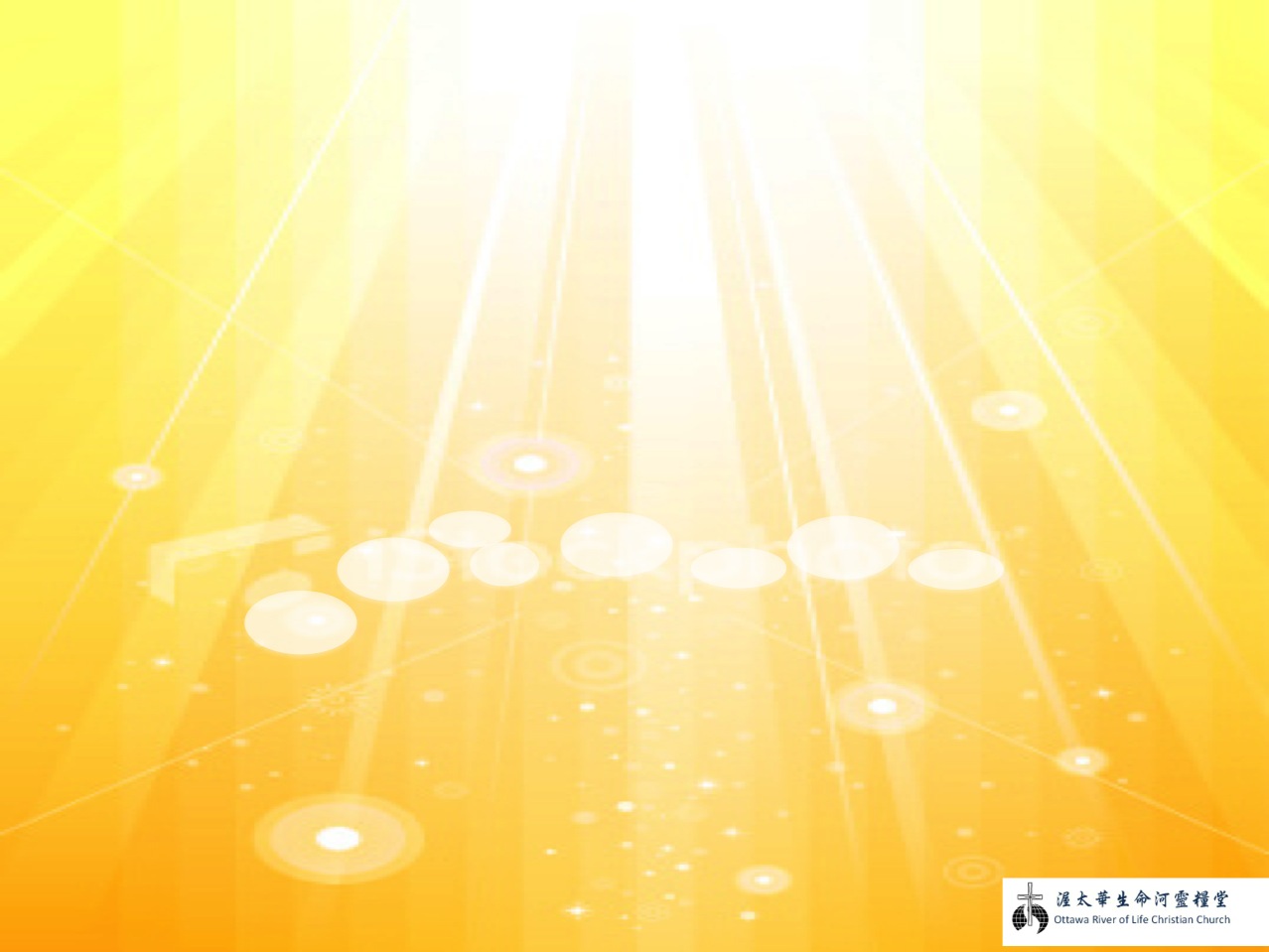 將天敞開 袮的榮耀降下來
將天敞開 袮的同在降下來 
將天敞開 袮的榮耀降下來
萬國讚嘆袮 袮是榮耀君王 

將天敞開 2/9
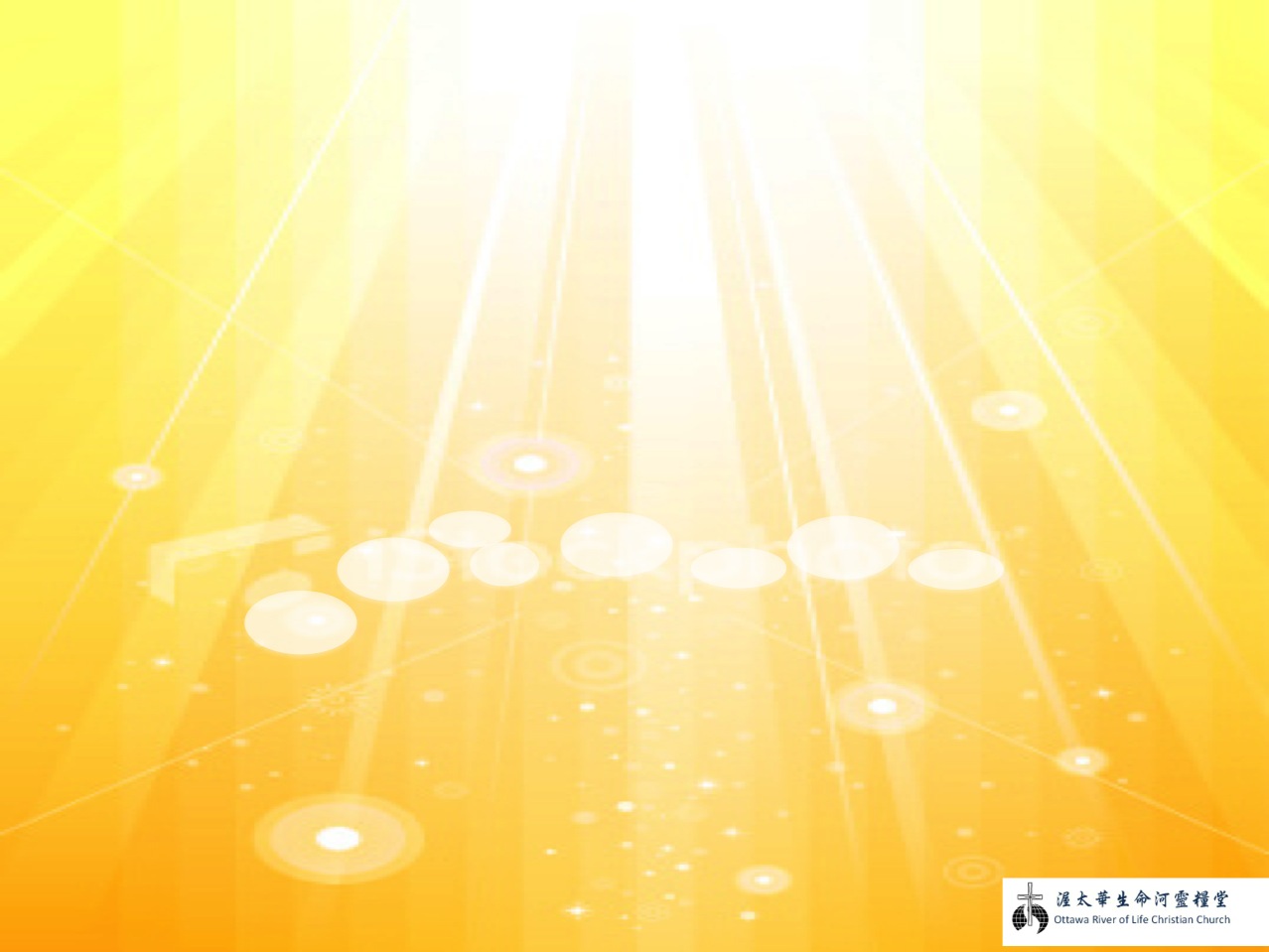 天上地下 合一敬拜
歡呼耶穌基督 聖潔羔羊
榮耀歸於袮 
天上地下 在永恆裡敬拜
哈利路亞 哈利路亞

將天敞開 3/9
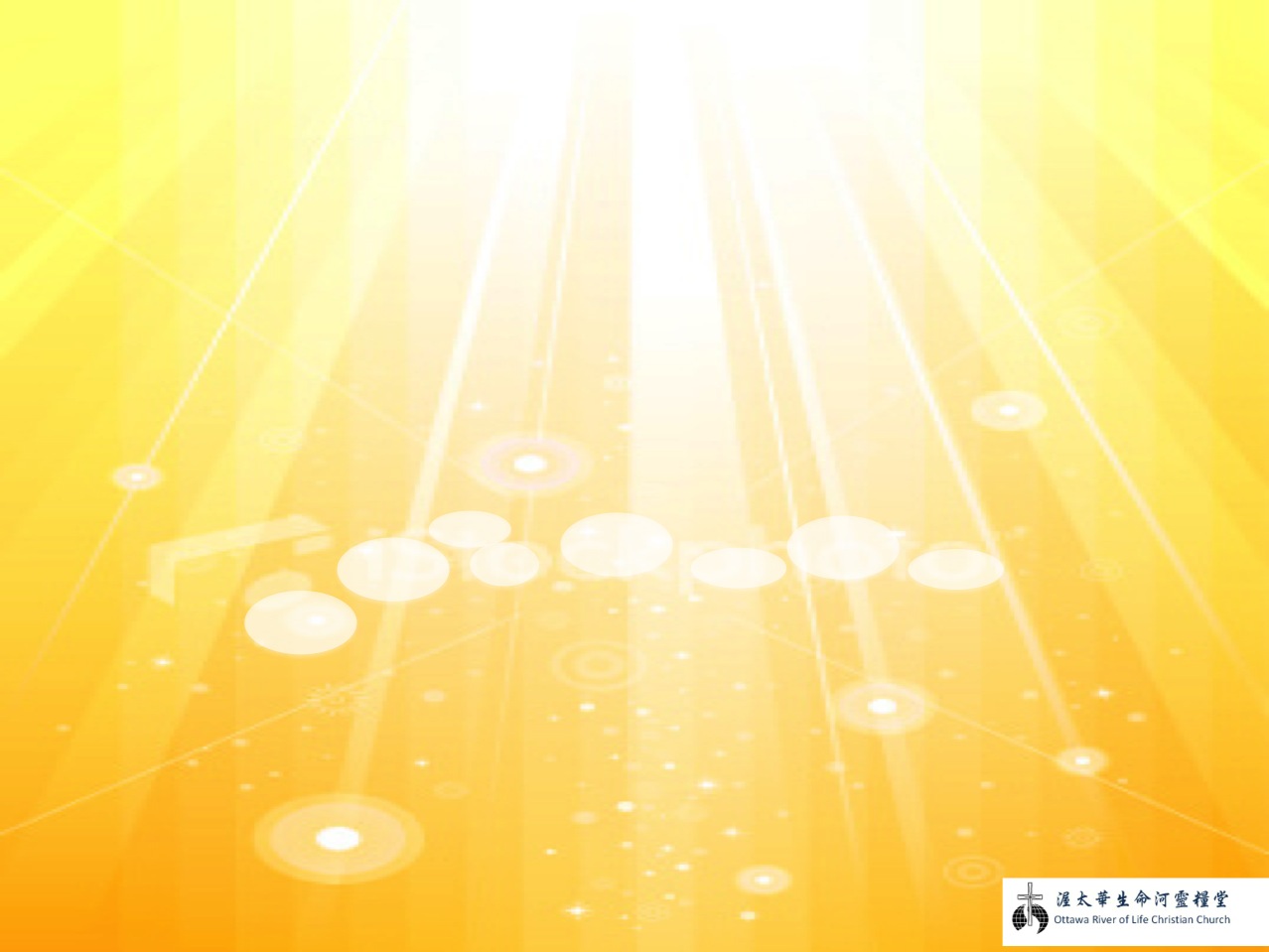 將天敞開 袮的榮耀降下來
將天敞開 袮的同在降下來 
將天敞開 袮的榮耀降下來
萬國讚嘆袮 袮是榮耀君王 

將天敞開 4/9
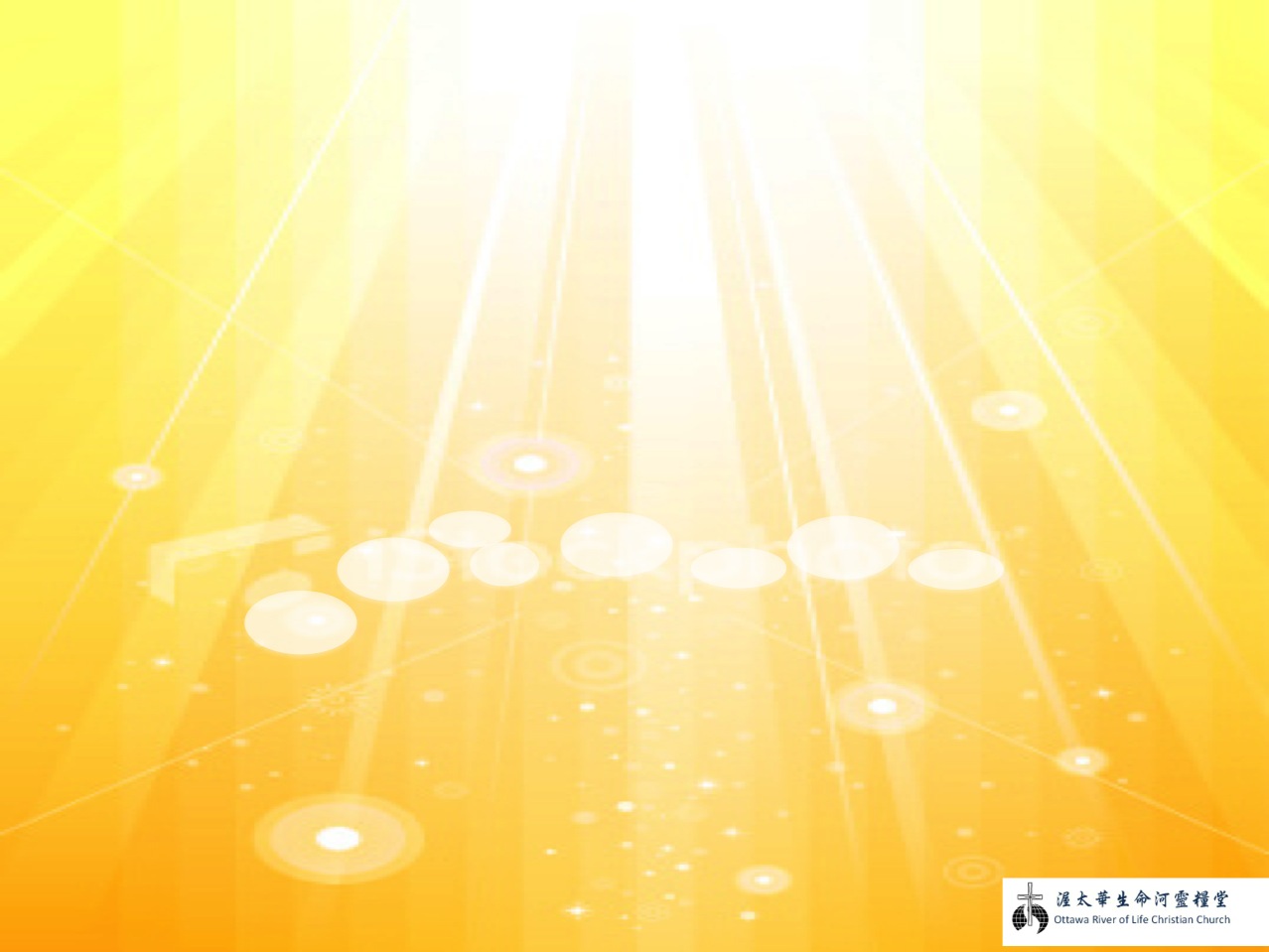 天上地下 合一敬拜
歡呼耶穌基督 聖潔羔羊
榮耀歸於袮 
天上地下 在永恆裡敬拜
哈利路亞 哈利路亞

將天敞開 5/9
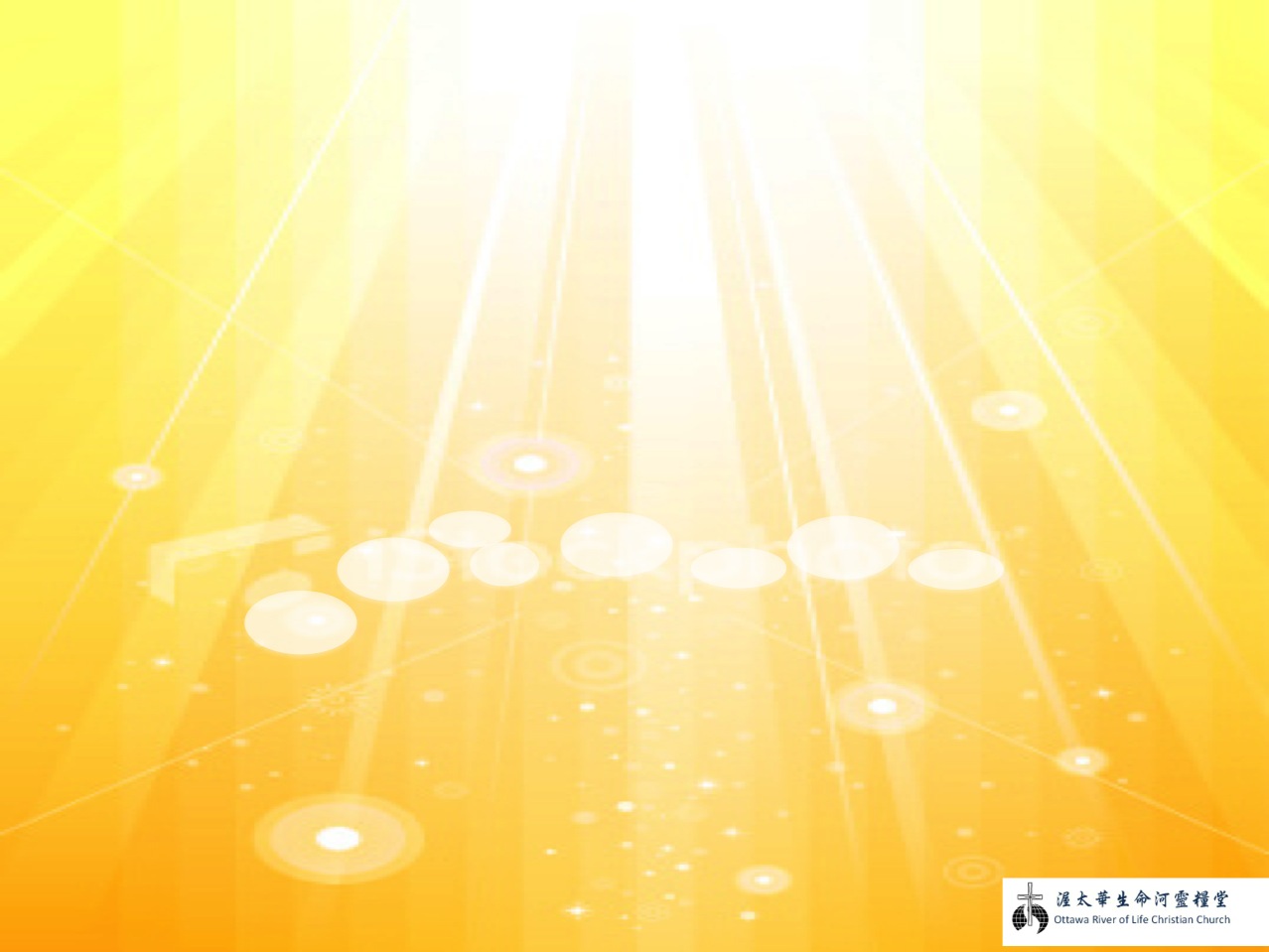 神就在這裡 我們歡迎袮
讓一切焦點轉向袮
神就在這裡 我們歡迎袮
寶座前敬拜不停息

將天敞開 6/9
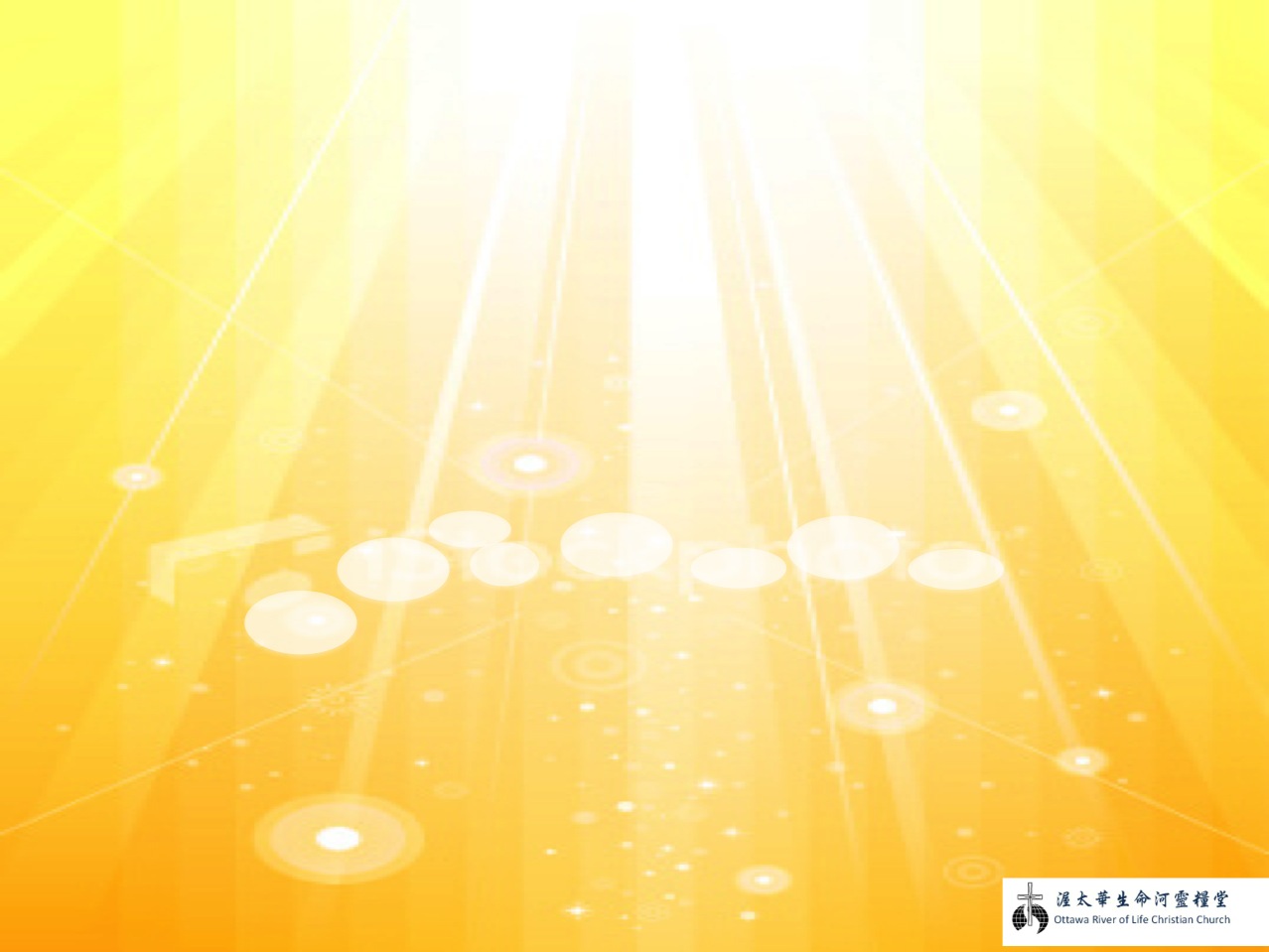 神就在這裡 我們歡迎袮
讓一切焦點轉向袮
神就在這裡 我們歡迎袮
寶座前敬拜不停息

將天敞開 7/9
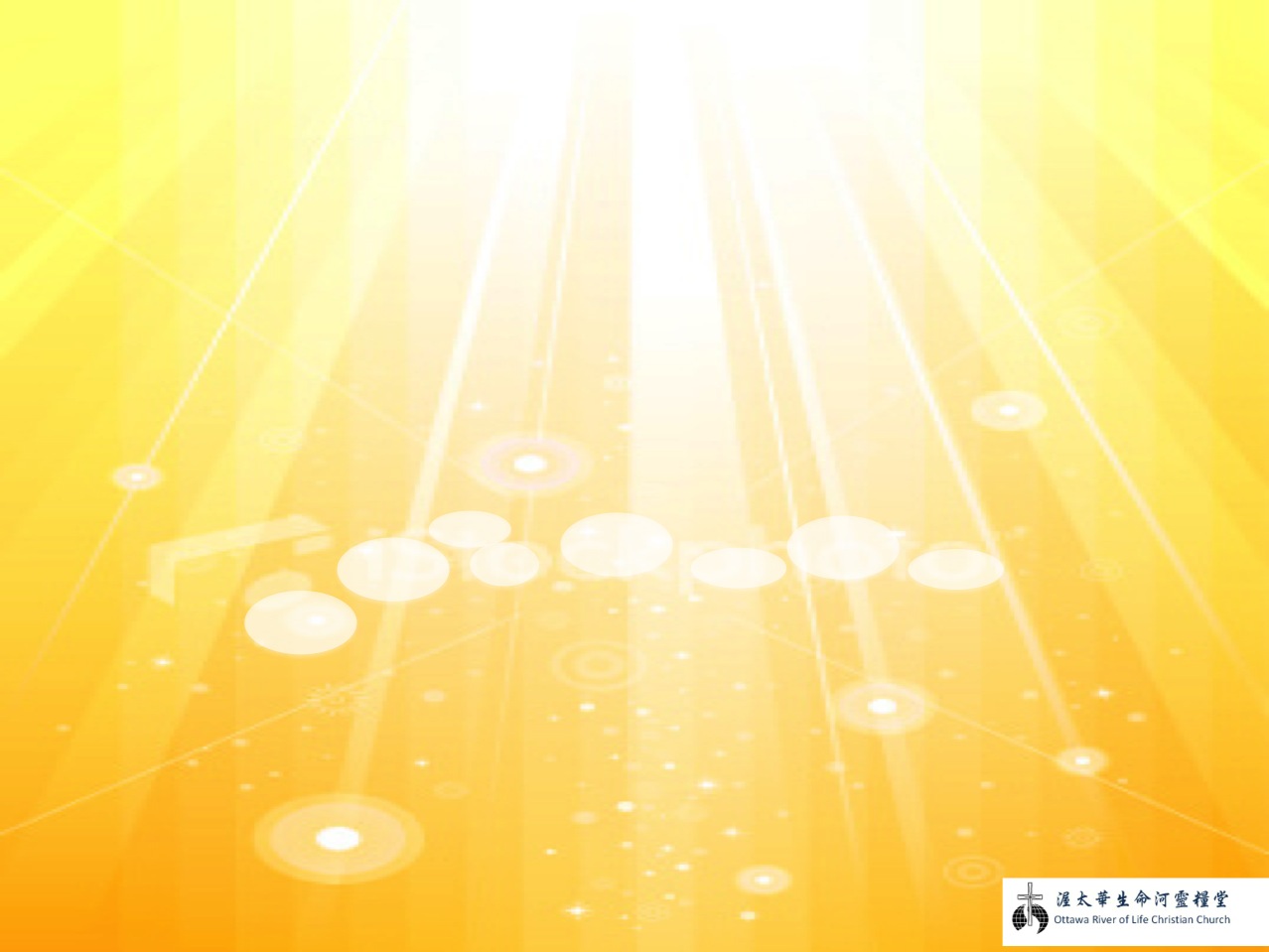 將天敞開 袮的榮耀降下來
將天敞開 袮的同在降下來 
將天敞開 袮的榮耀降下來
萬國讚嘆袮 袮是榮耀君王 

將天敞開 8/9
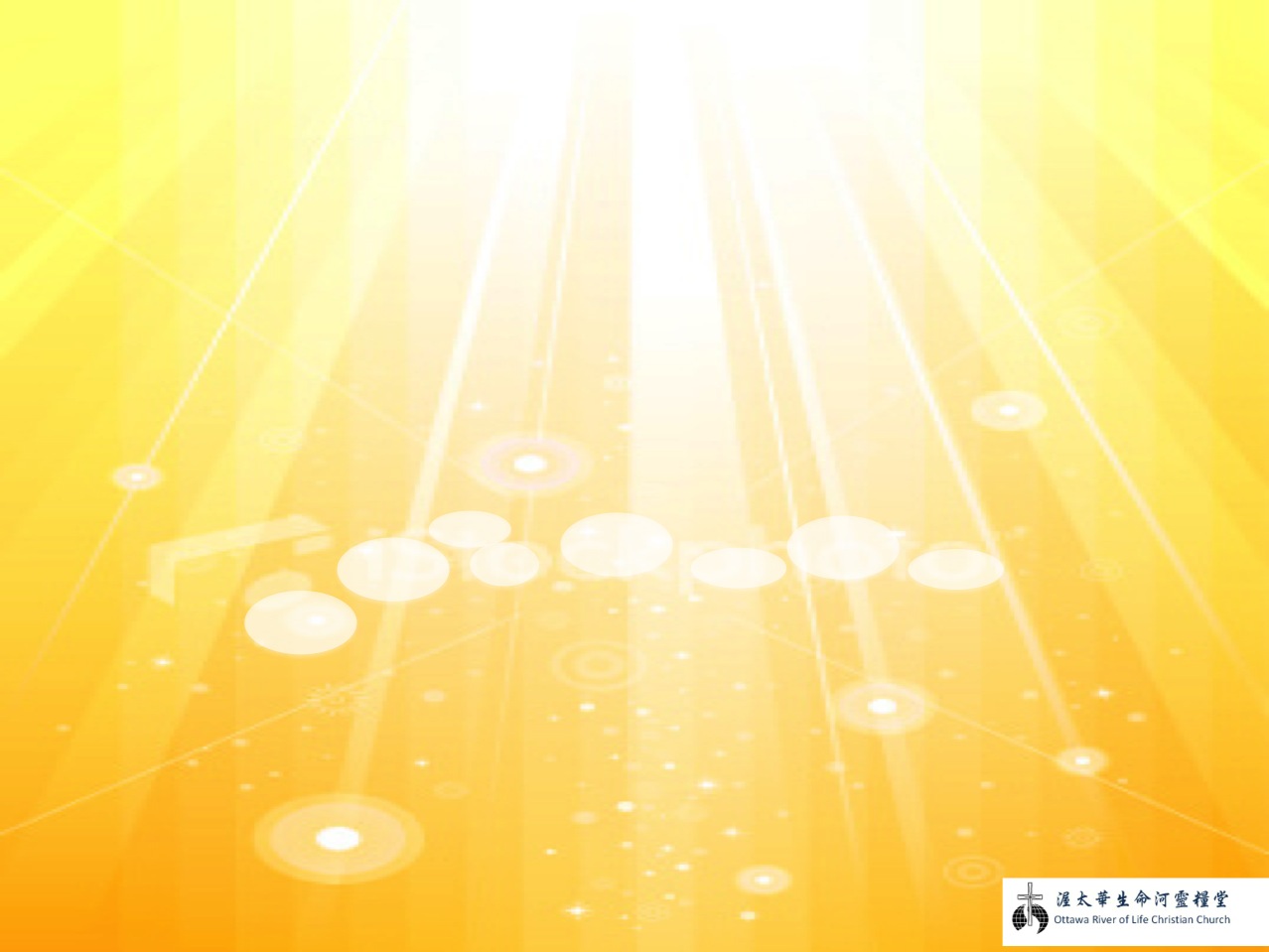 天上地下 合一敬拜
歡呼耶穌基督 聖潔羔羊
榮耀歸於袮 
天上地下 在永恆裡敬拜
哈利路亞 哈利路亞

將天敞開 [9/9]
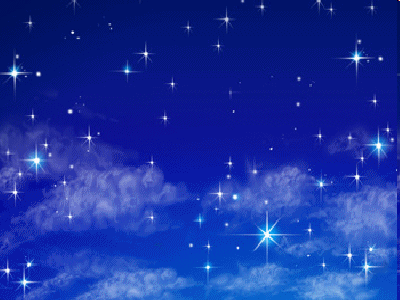 主啊 祢世世代代 作我們的居所
祢的寶座從太初立定 亙古就有
祢以威嚴為衣 以能力束腰
世界就堅定 不得動搖


從亙古到永遠 1/7
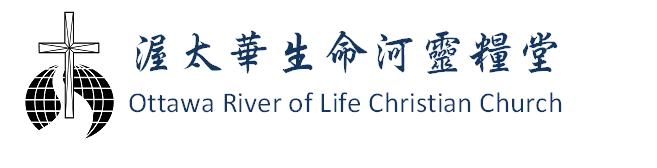 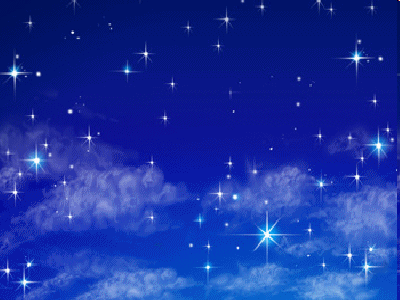 主啊 祢榮耀國度 在我們的中間
祢的旨意滿有智慧 必要成就
祢信實不改變 應許永不落空
掌權到萬代 不能震動


從亙古到永遠 2/7
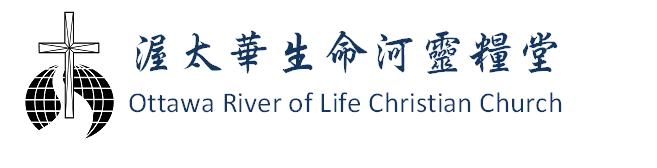 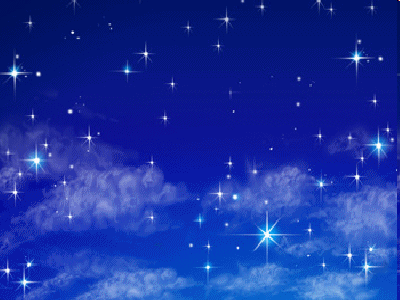 我敬拜尊崇 祢聖名 將榮耀歸祢
祢永遠常存 權柄永存無極
惟祢是真神 是活神 是再來君王
喔主祢的國度 從亙古到永遠


從亙古到永遠 3/7
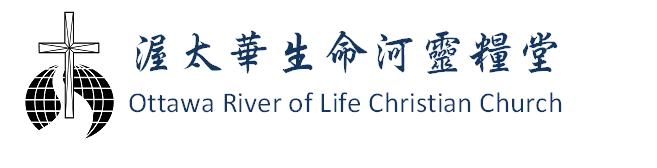 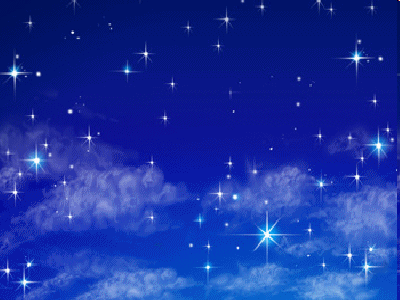 主啊 祢世世代代 作我們的居所
祢的寶座從太初立定 亙古就有
祢以威嚴為衣 以能力束腰
世界就堅定 不得動搖


從亙古到永遠 4/7
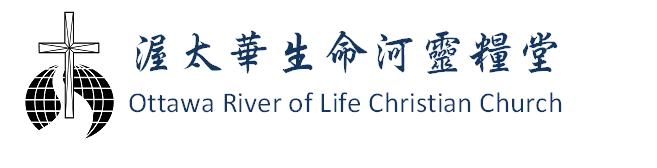 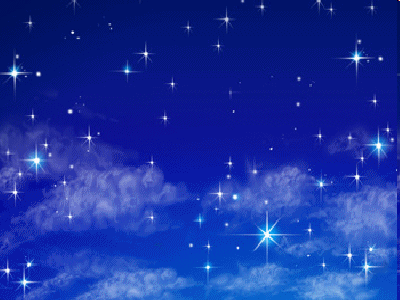 主啊 祢榮耀國度 在我們的中間
祢的旨意滿有智慧 必要成就
祢信實不改變 應許永不落空
掌權到萬代 不能震動


從亙古到永遠 5/7
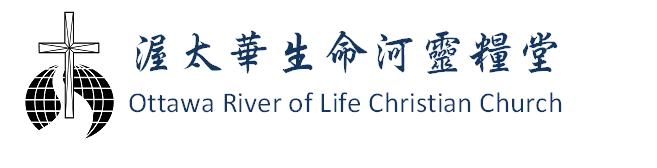 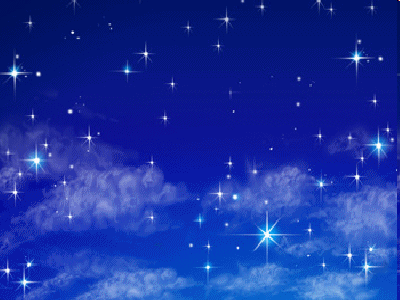 我敬拜尊崇 祢聖名 將榮耀歸祢
祢永遠常存 權柄永存無極
惟祢是真神 是活神 是再來君王
喔主祢的國度 從亙古到永遠


從亙古到永遠 6/7
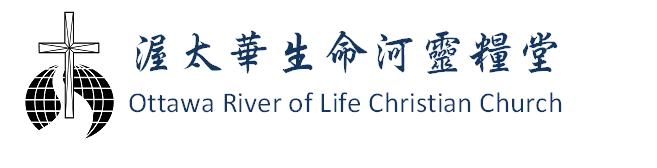 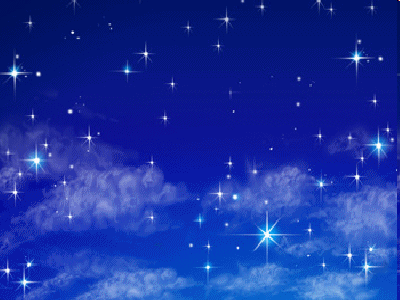 我敬拜尊崇 祢聖名 將榮耀歸祢
祢永遠常存 權柄永存無極
惟祢是真神 是活神 是再來君王
喔主祢的國度 從亙古到永遠


從亙古到永遠 [7/7]
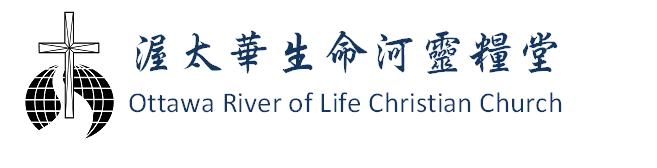 歡迎報告 Warm Welcome &Announcement
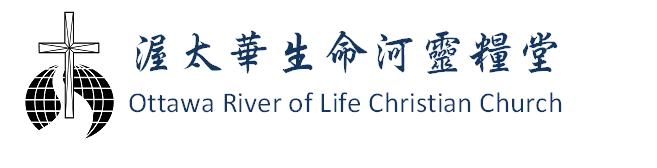 1、今天是母親節，恭祝所有母親主裡蒙恩，平安喜樂，福杯滿溢！

2、第二屆加東靈糧特會報名火熱進行中，歡迎弟兄姊妹儘早報名！報名費：2歲以上每人＄10。報名請上教會網站 www.orolcc.net

3、教會郊遊暨戶外洗禮將於2014年7月26日在Lake Leamy Park舉行。青少年洗禮班將在 5月 25日－6月8日進行；成人洗禮班將在6月15日－7月22日進行。有意參加洗禮的弟兄姊妹請向師母報名。
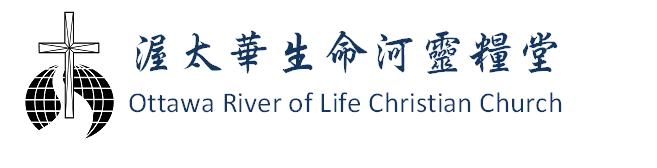 以奉獻敬拜神 Offering to Worship God
“少种的少收，多种的多收，这话是真的。各人要随本心所酌定的，不要作难，不要勉强，因为捐得乐意的人是神所喜爱的。神能将各样的恩惠多多的加给你们，使你们凡事常常充足，能多行各样善事。【林後 9:6~8】
奉獻抬頭請寫 Pls Make Check Payable to : “OROLCC” 
為方便發放免稅收據﹐請在奉獻信封清楚填寫您的英文姓名及地址
請將奉獻放在奉獻袋

若您尚未明白奉獻意義，請勿勉強。請將奉獻袋傳過。
歡迎您繼續和我們一起崇拜。

願神賜福 May God bless!
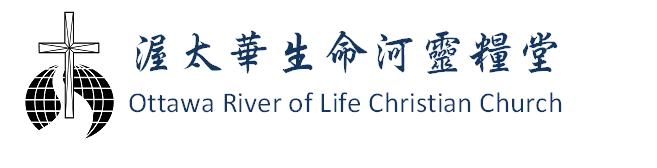 聖餐
蒙福的禱告

【撒上 1: 27~28】




張  凱 牧師
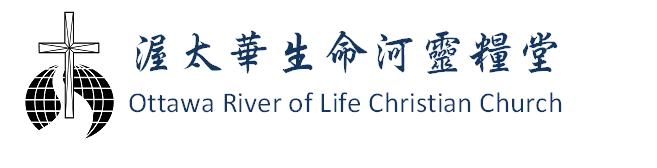 【撒上 1:1~28】
27我祈求為要得這孩子；耶和華已將我所求的賜給我了。28所以，我將這孩子歸與耶和華，使他終身歸與耶和華。於是在那裡敬拜耶和華
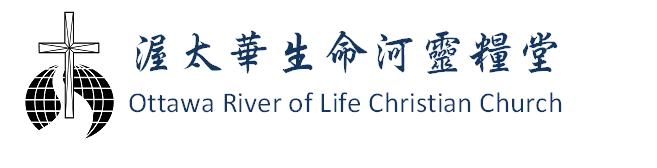 蒙福的禱告【撒上 1: 27~28】
蒙福禱告的三個要素：
一、令神眷顧的傾述（撒上1:27a）
	27我祈求為要得這孩子； 【撒上 1:27a】

二、讓神悅納的許願（撒上1:27b）
	27我祈求為要得這孩子；耶和華已將我所求的賜給我了。 【撒上 1:27】

三、給神使用的機會（撒上1:28）
	28所以，我將這孩子歸與耶和華，使他終身歸與耶和華。於是在那裡敬拜耶	和華【撒上 1:28】
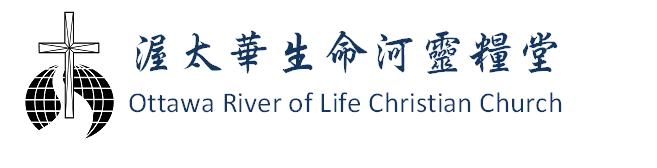 【豐盛的應許】
祢仰臉 保守祢所愛的
祢護庇 永遠不離不棄
祢將我 從淤泥裡捧起
放我在祢的手心
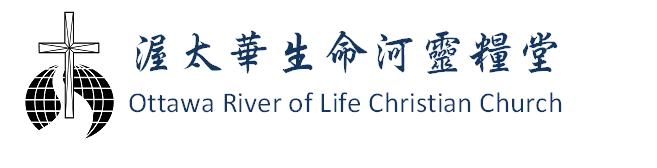 1/8
【豐盛的應許】
我憑著信心領取 祢豐盛的應許
世界也不能奪去 神美好的旨意
我憑著信心領取 祢恩典永不止息
看見美好應許成就 榮耀全都歸於祢
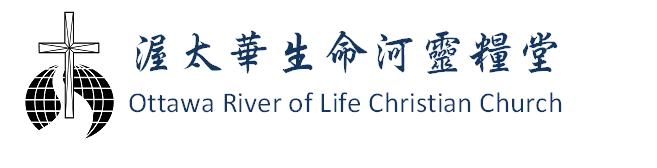 2/8
【豐盛的應許】
祢仰臉 保守祢所愛的
祢護庇 永遠不離不棄
祢將我 從淤泥裡捧起
放我在祢的手心
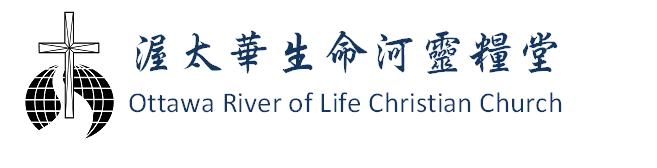 3/8
【豐盛的應許】
我憑著信心領取 祢豐盛的應許
世界也不能奪去 神美好的旨意
我憑著信心領取 祢恩典永不止息
看見美好應許成就 榮耀全都歸於祢
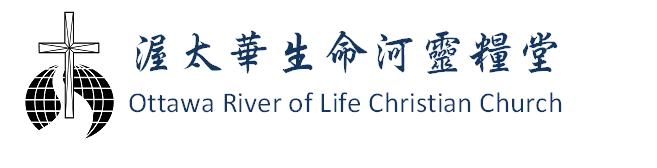 4/8
【豐盛的應許】
我等候主我相信 祢愛我永不放棄
世界也不能奪去 神美好的旨意
我等候主我相信 祢旨意高過我的
看見美好應許成就
我全心全意敬拜祢
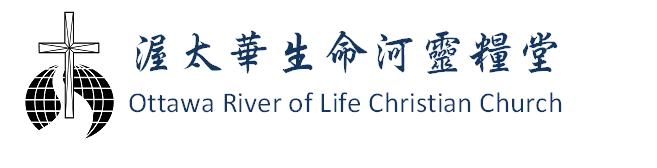 5/8
【豐盛的應許】
啦。。。。 啦。。。。
世界也不能奪去 神美好的旨意
我等候主我相信 祢旨意高過我的
看見美好應許成就
我全心全意敬拜祢
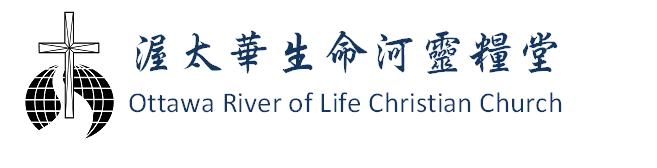 6/8
【豐盛的應許】
我等候主我相信 祢愛我永不放棄
世界也不能奪去 神美好的旨意
我等候主我相信 祢旨意高過我的
看見美好應許成就
我全心全意敬拜祢
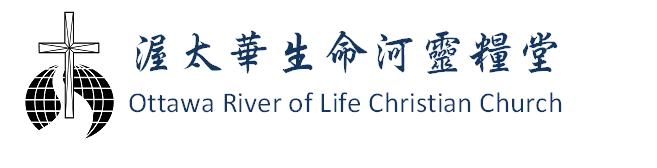 7/8
【豐盛的應許】
看見美好應許成就
我全心全意敬拜祢
看見美好應許成就
我全心全意敬拜祢
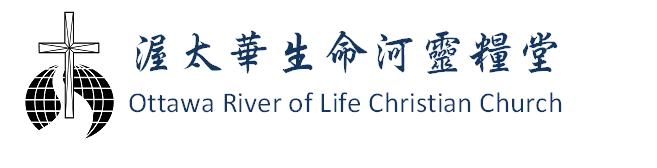 [8/8]
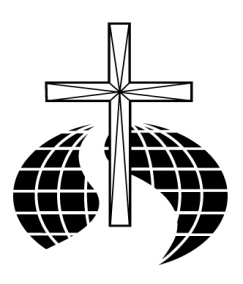 渥太華生命河靈糧堂
Ottawa River of life Christian Church
下主日崇拜（5月18日）

上午10時 在2200 Benjamin Ave

下午2時 在 317 Chapel St

平安，願神賜福你！